Семинар учителей воскресных школ церквей РО КЦ ЕХБ, 13 октября 2012 г.
г. Минск
декоративно-художественное творчество НА УРОКАХ ВОСКРЕСНОЙ ШКОЛЫ
Доклад на семинаре учителей воскресной школы

Лещенко Ю.
http://www.conservative.by
1
ПРИНЦИПЫ ПРОВЕДЕНИЯ ПОДЕЛОК:
поделка должна быть привязана к теме;
поделка должна соответствовать возрасту детей;
заранее подготавливать необходимый материал и заготовки;
важно хорошо владеть способом изготовления поделки;
необходимо наличие наглядности;
соблюдать разумный лимит времени (10-20 мин.).
2
Виды творчества, которые можно использовать в работе с детьми
3
Основные виды детского изобразительного творчества
1. РИСУНОК
4
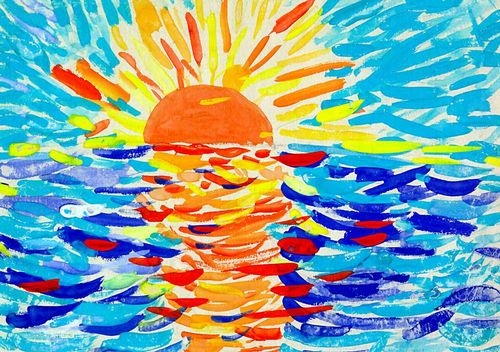 АКВАРЕЛЬ
5
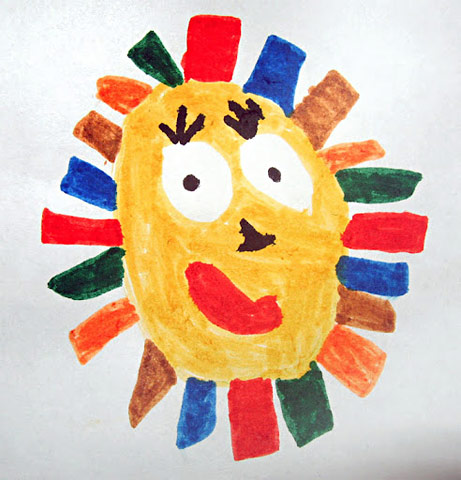 АКВАРЕЛЬ
6
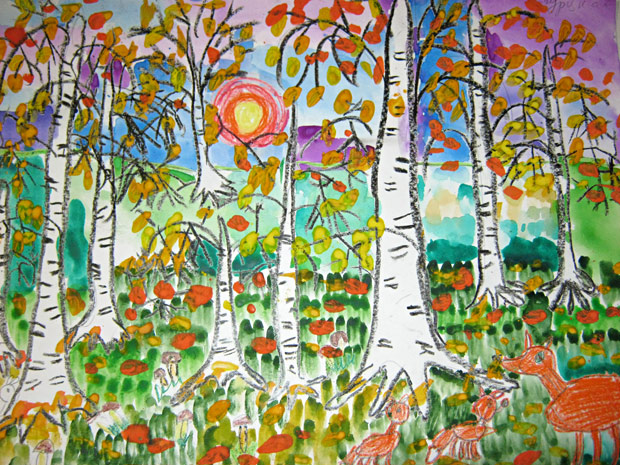 АКВАРЕЛЬ И ЦВЕТНЫЕ КАРАНДАШИ
7
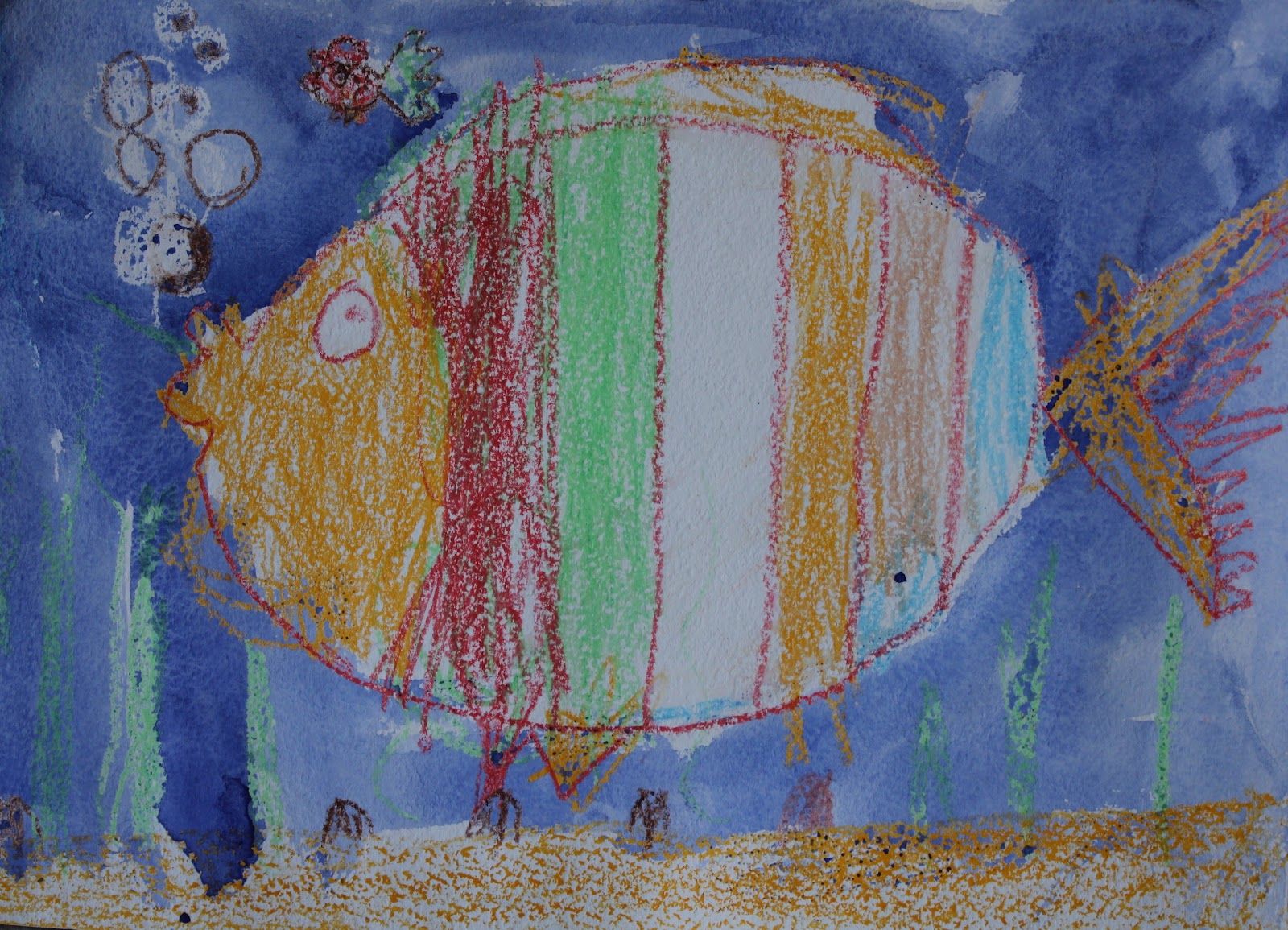 АКВАРЕЛЬ И ВОСКОВЫЕ МЕЛКИ
8
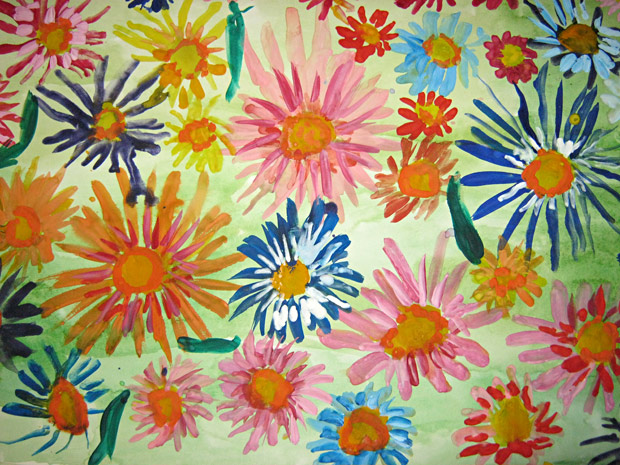 ГУАШЬ
9
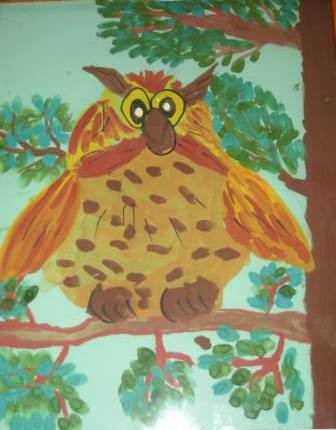 ГУАШЬ
10
2. ЛЕПКА
11
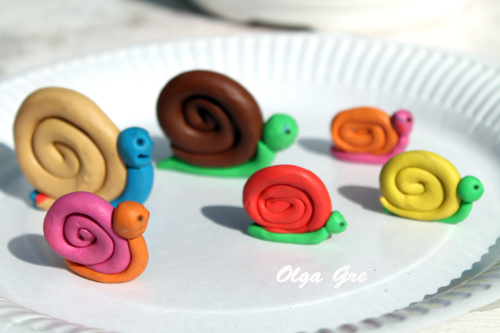 12
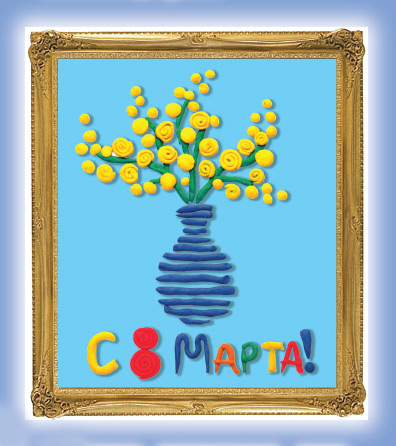 13
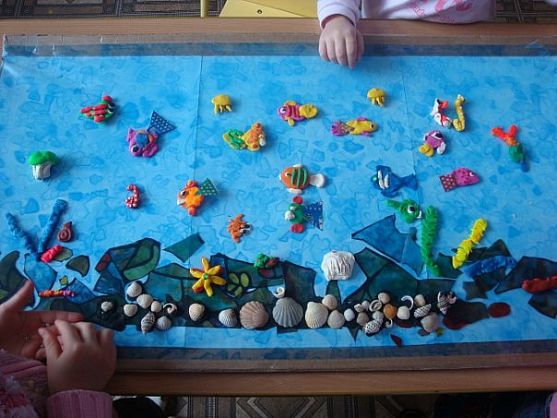 «ПОДВОДНОЕ   ЦАРСТВО»
14
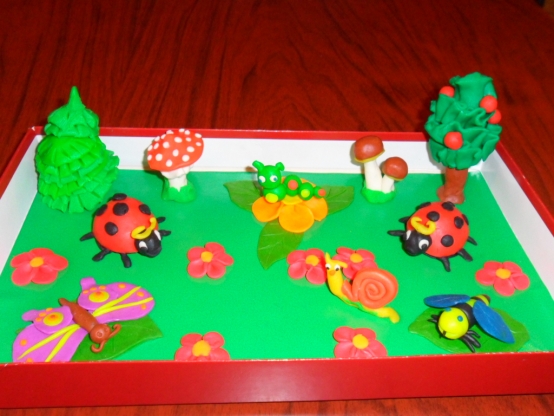 15
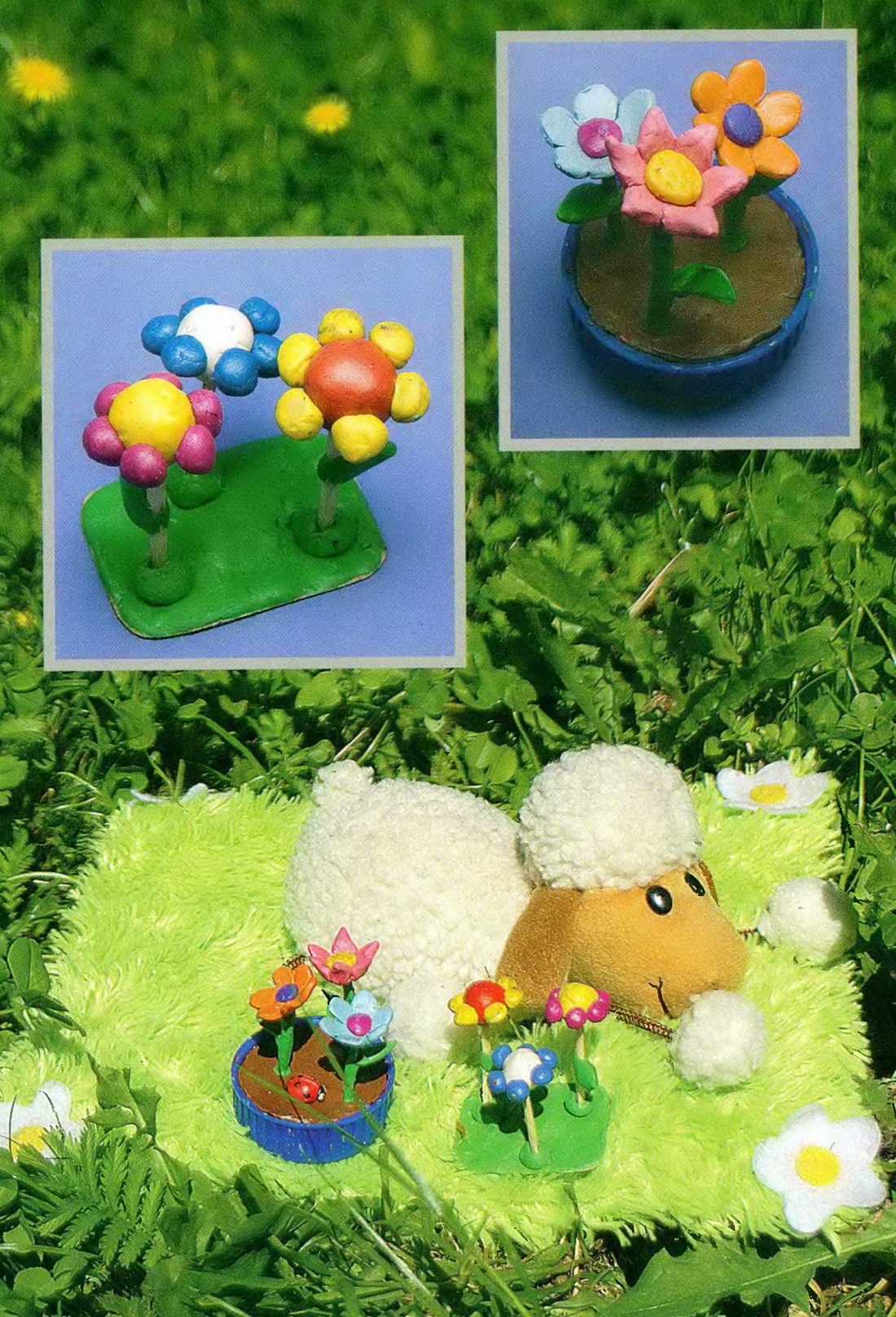 16
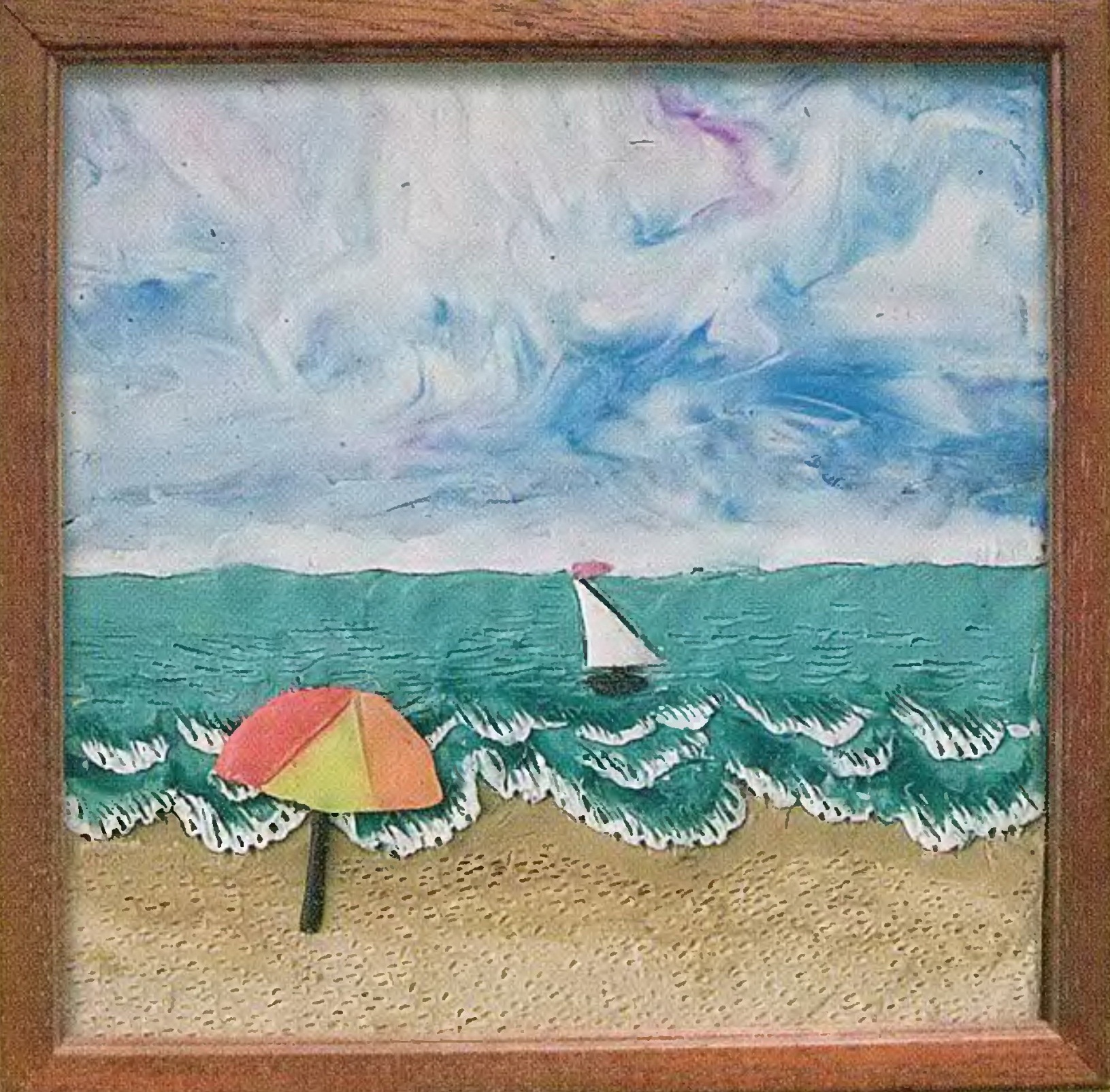 17
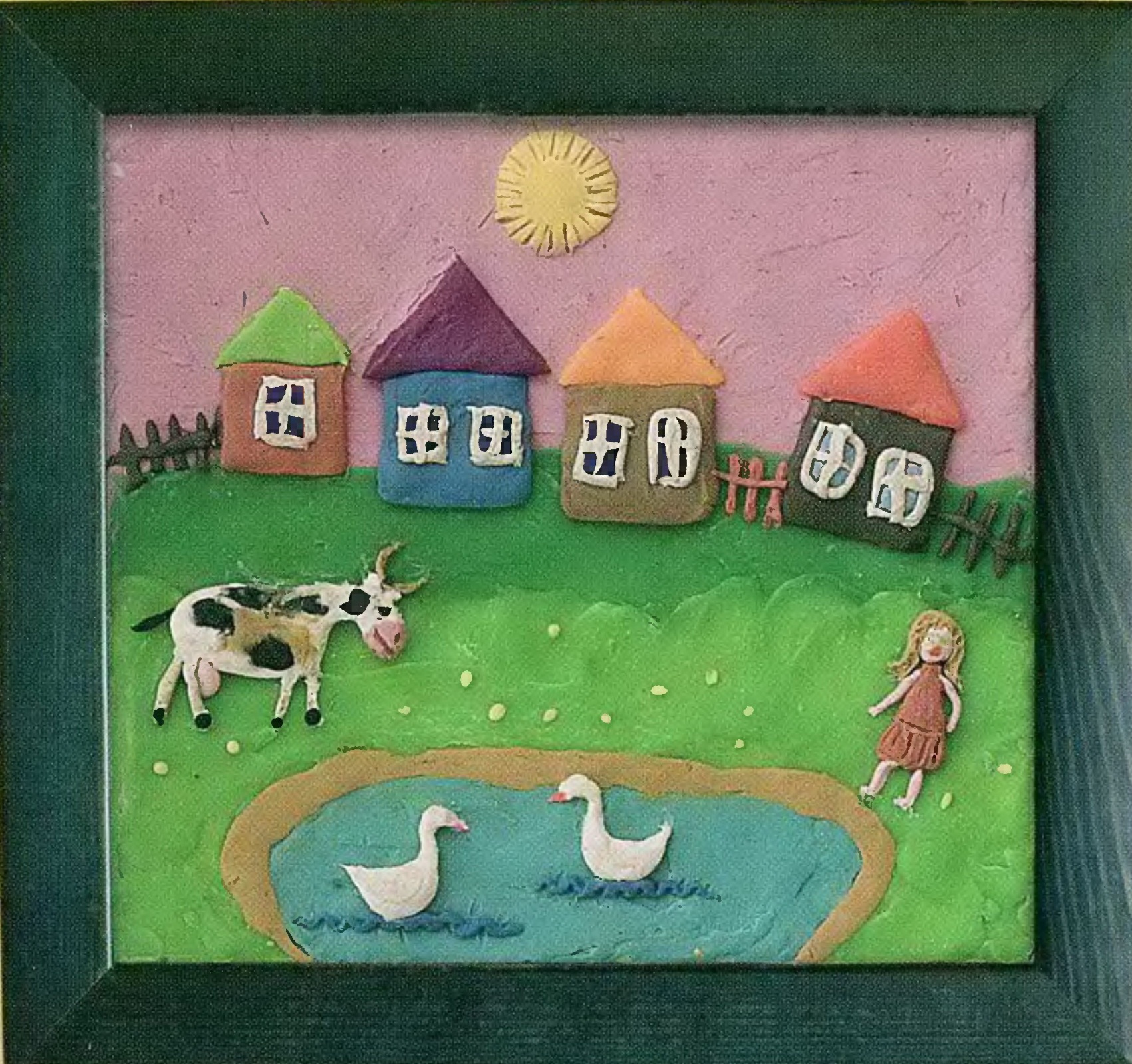 18
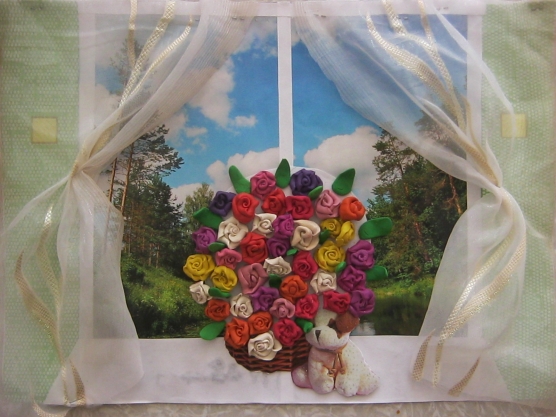 Букет роз из пластилина
19
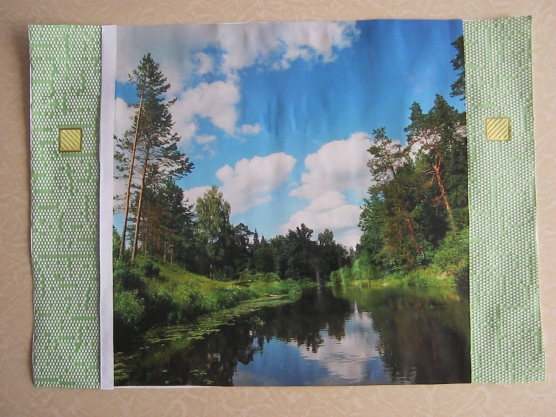 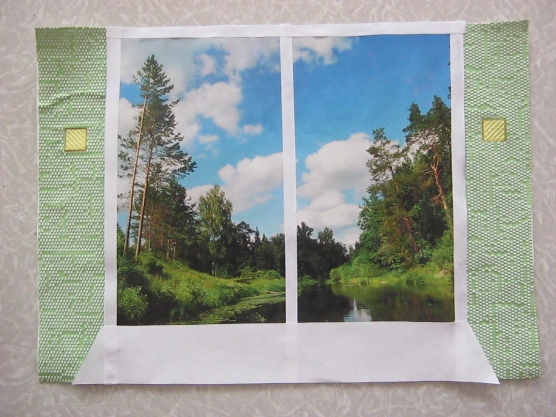 20
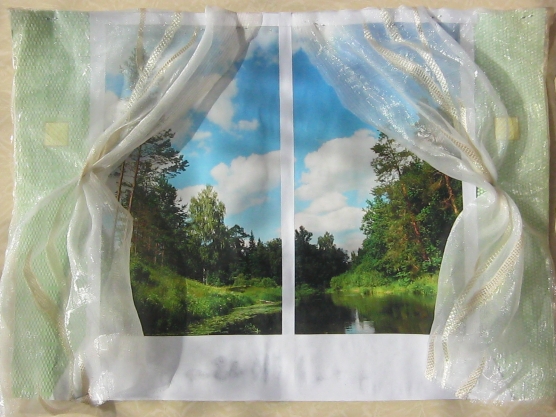 21
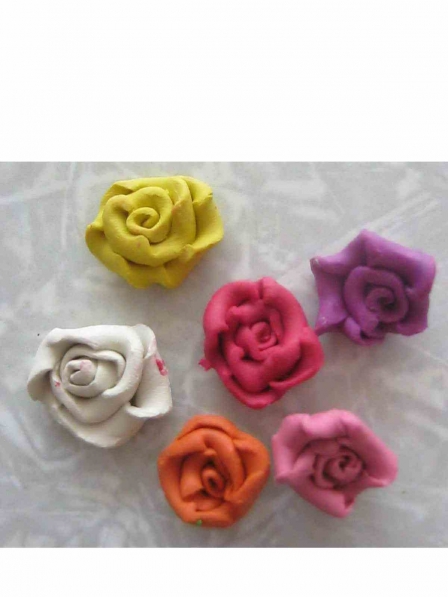 22
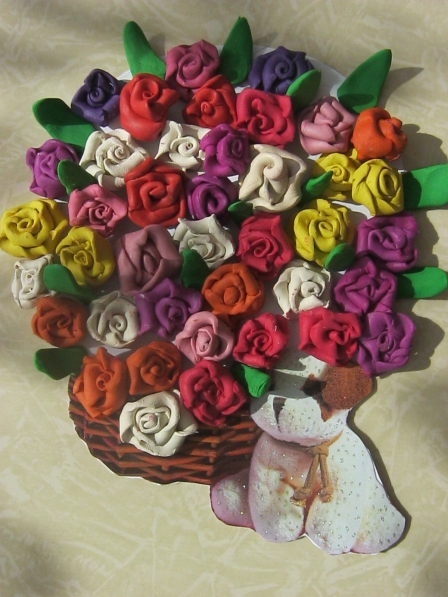 23
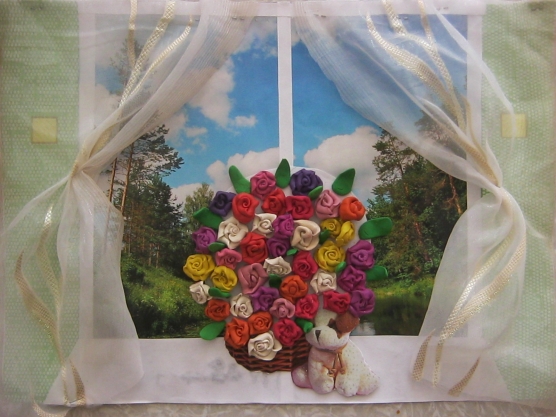 24
3. АППЛИКАЦИЯ
25
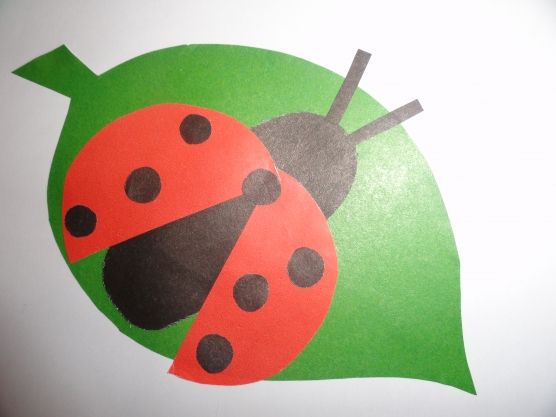 26
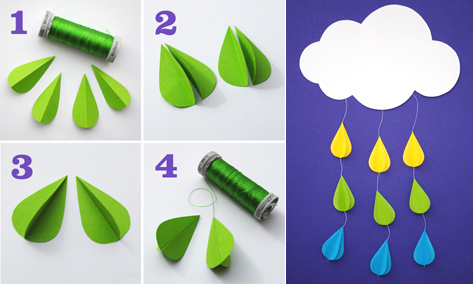 «Разноцветный дождик»
27
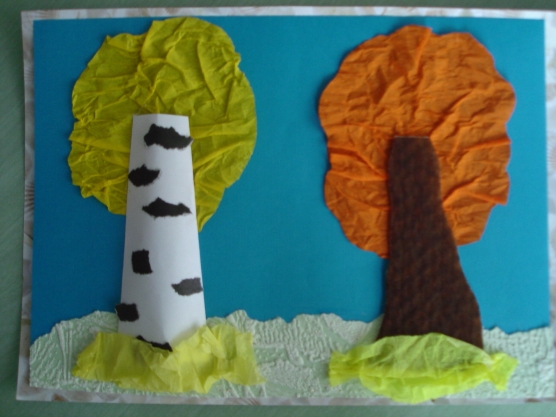 Аппликация из гофрированной бумаги
28
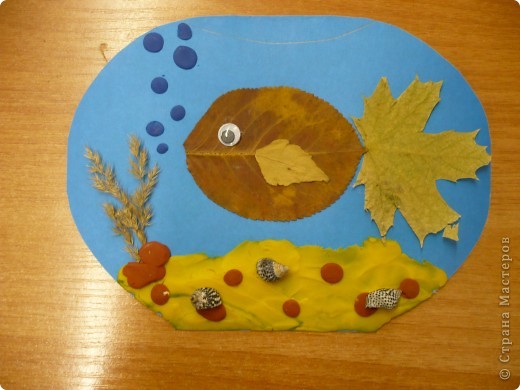 Аппликация из природного материала
29
Объемная аппликация
«Корзиночка с цветами из бумаги»
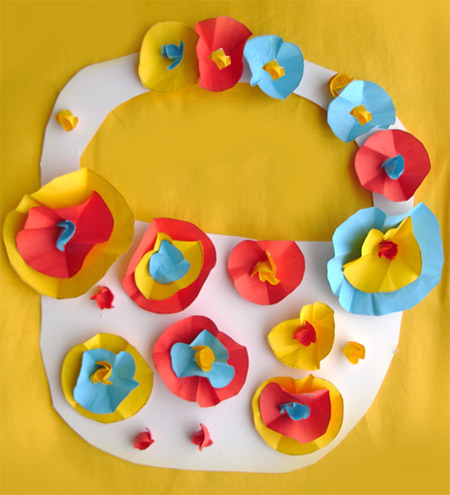 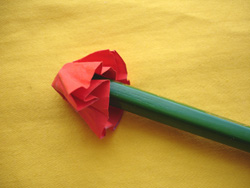 30
Аппликация из бумажных полосок:
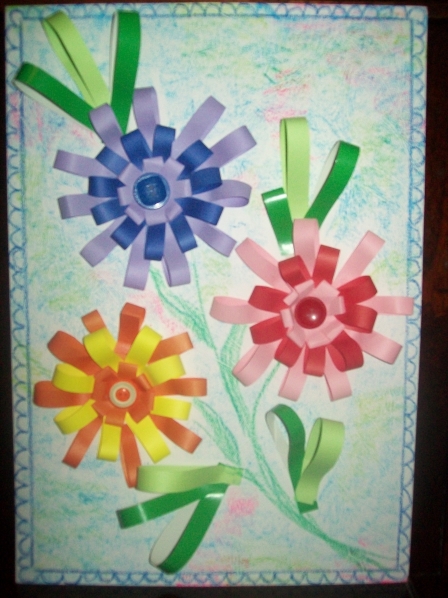 «Георгины»
31
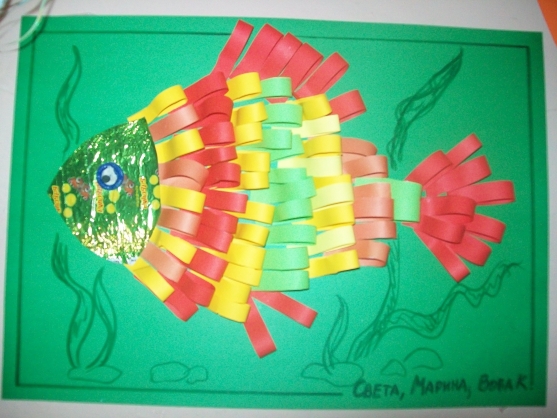 32
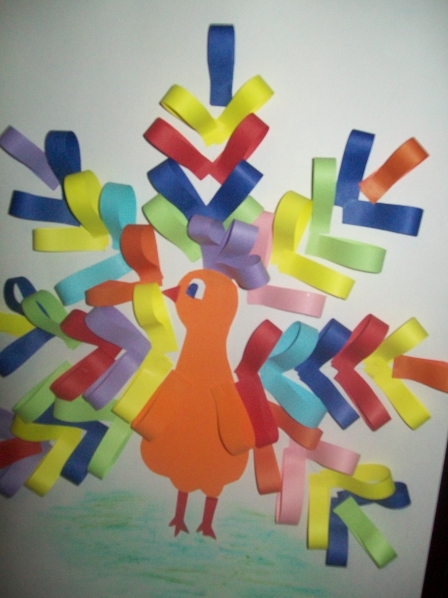 «Павлин»
33
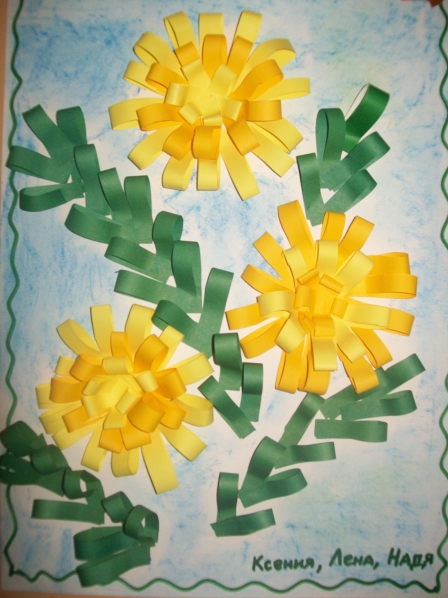 «Одуванчики»
34
Аппликация с помощью ладошек:
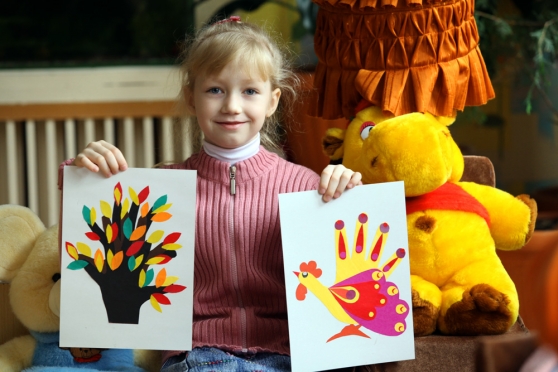 35
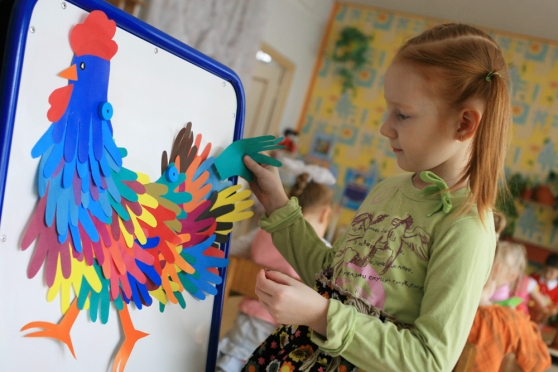 36
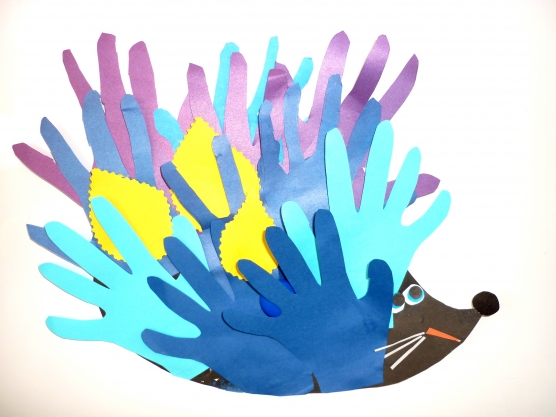 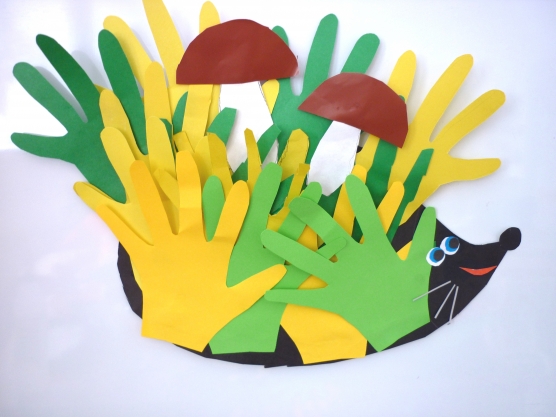 37
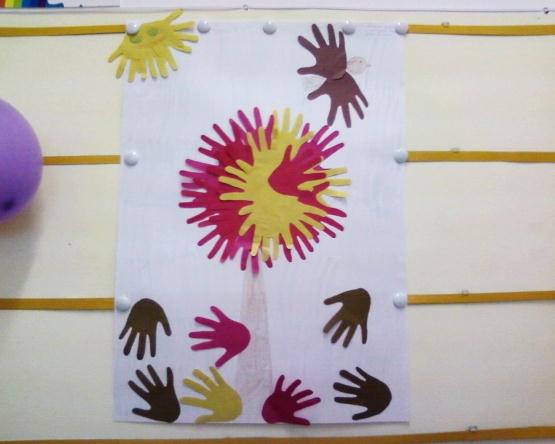 «Осеннее дерево»
38
Нетрадиционные техники рисования
39
Рисование пальчиками
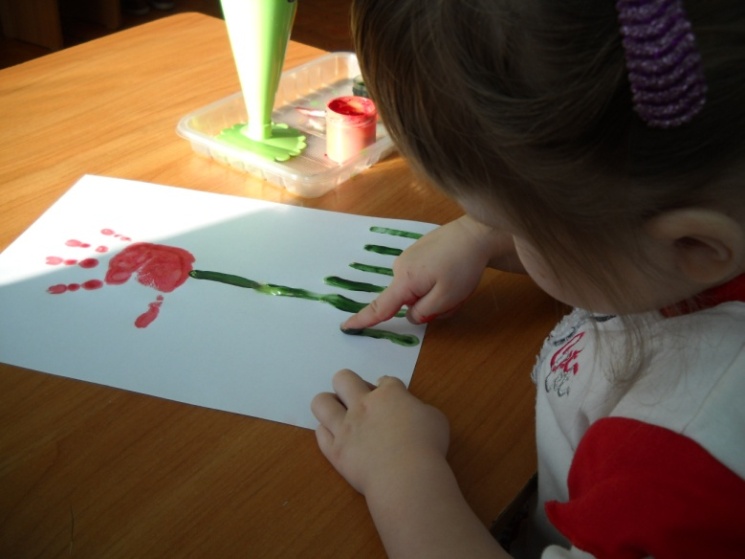 Возраст: от двух лет.
Способ получения изображения: ребенок опускает в гуашь пальчик и наносит точки, пятнышки на бумагу. На каждый пальчик набирается краска разного цвета. После работы пальчики вытираются салфеткой, затем гуашь легко смывается.
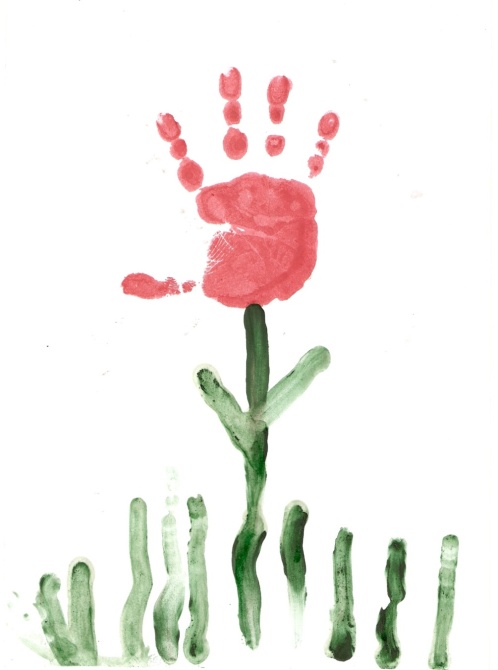 40
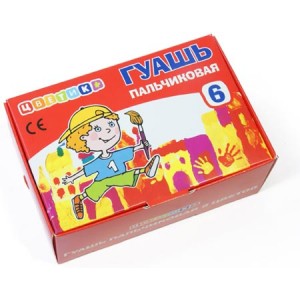 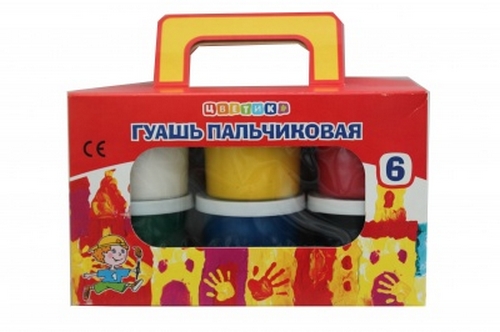 Набор пальчиковой гуаши Цветик 6/80мл
Набор пальчиковой гуаши Цветик 6/40мл
41
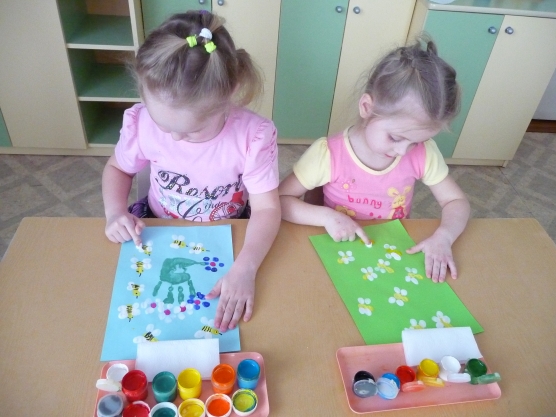 42
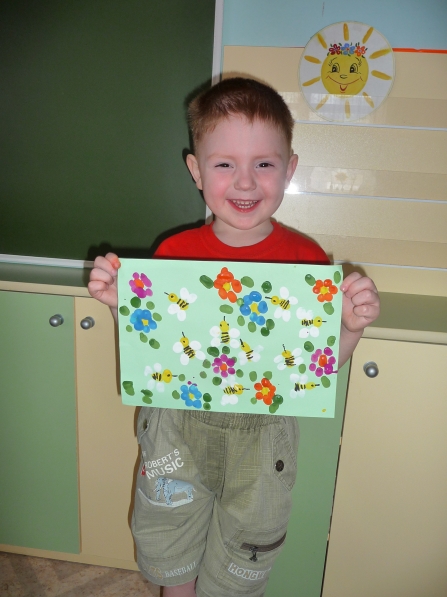 43
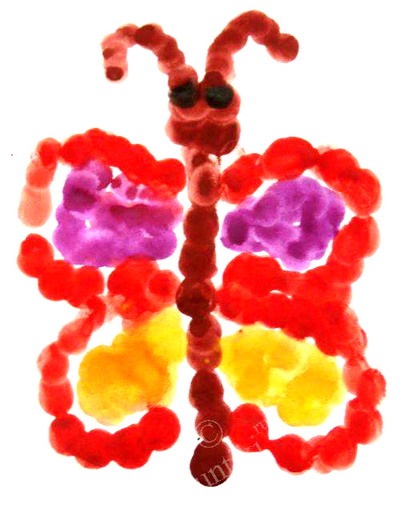 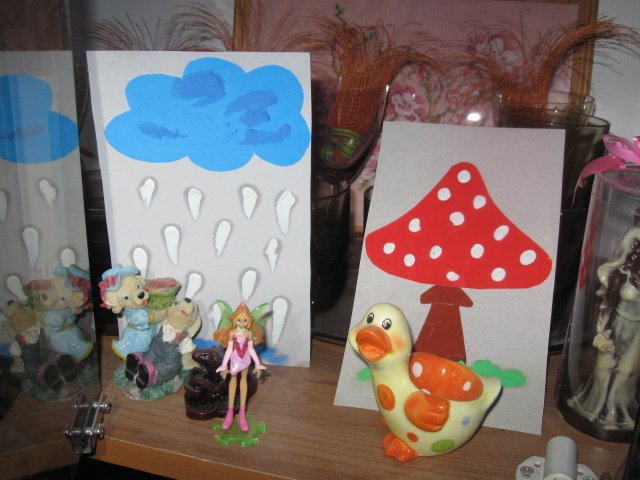 44
Рисование ладошкой
Возраст: от двух лет.
Способ получения изображения: ребенок опускает в гуашь ладошку (всю кисть) или окрашивает ее с помощью кисточки (с пяти лет) и делает отпечаток на бумаге. Рисуют и правой и левой руками, окрашенными разными цветами. После работы руки вытираются салфеткой, затем гуашь легко смывается.
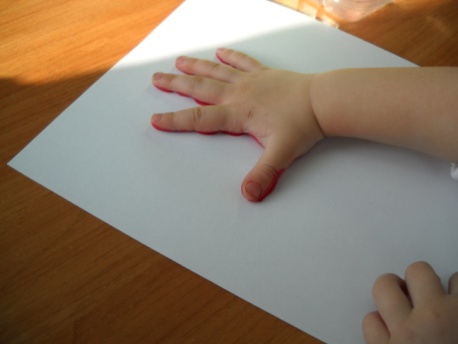 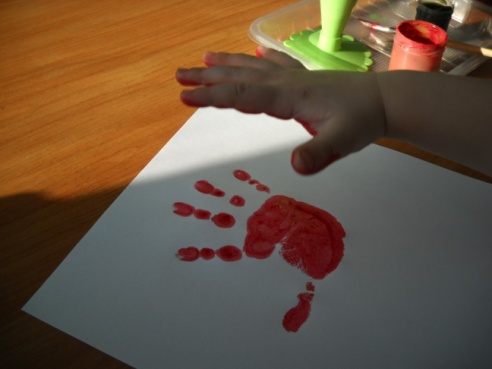 45
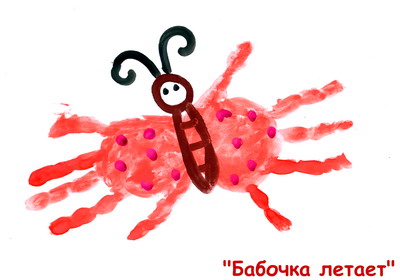 46
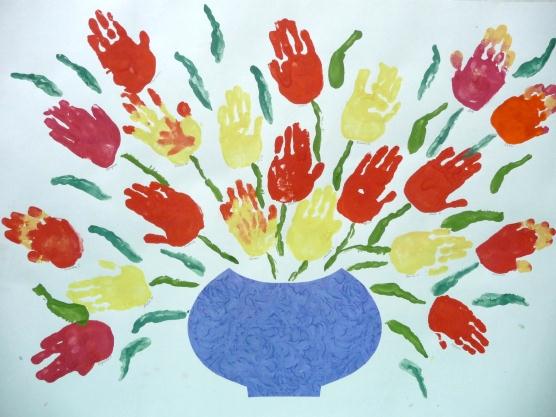 47
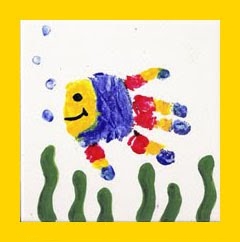 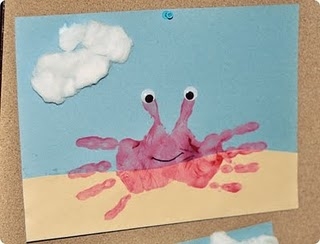 48
Оттиск поролоном
Возраст: от четырех лет.
Способ   получения   изображения:   ребенок   прижимает   поролон   к штемпельной подушке с краской и наносит оттиск на бумагу. Для изменения цвета берутся другие мисочка и поролон.
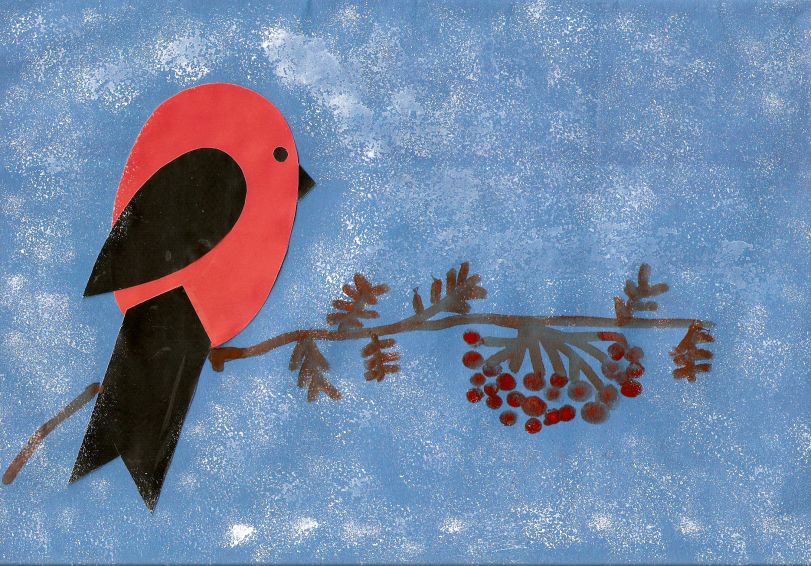 49
Отпечатки листьев
Возраст: от пяти лет.
Способ  получения  изображения:  ребенок  покрывает листок дерева красками  разных  цветов,  затем  прикладывает  его  к  бумаге  окрашенной стороной  для  получения  отпечатка.   Каждый  раз  берется  новый  листок. Черешки у листьев можно дорисовать кистью.
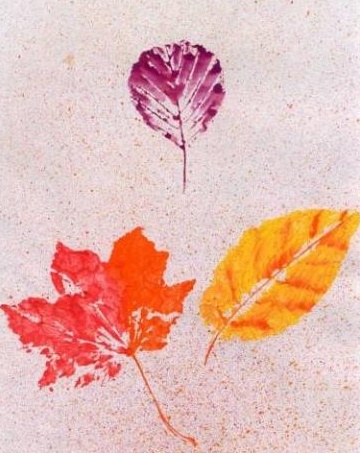 50
Восковые мелки + акварель
Возраст: от четырех лет.
Способ получения изображения: 
ребенок рисует восковыми карандашами на белой бумаге. Затем закрашивает лист акварелью в один или несколько цветов. Рисунок восковыми карандашами остается незакрашенным.
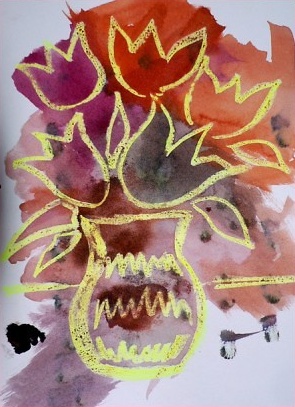 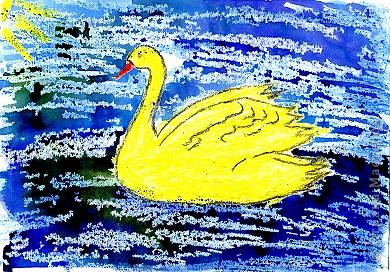 51
Монотипия
Возраст: от пяти лет.
Способ получения изображения: ребенок складывает лист бумаги вдвое и на одной его половине рисует половину изображаемого предмета (предметы выбираются симметричные). После рисования каждой части предмета, пока не высохла краска, лист снова складывается пополам для получения отпечатка. Затем изображение можно украсить, также складывая лист после рисования нескольких украшений.
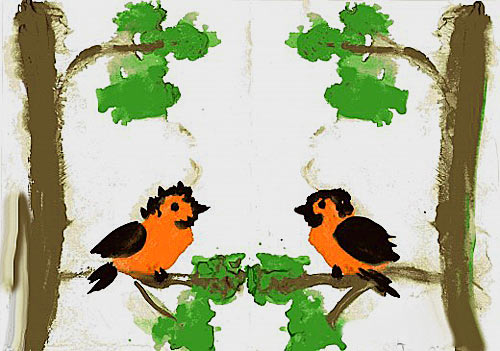 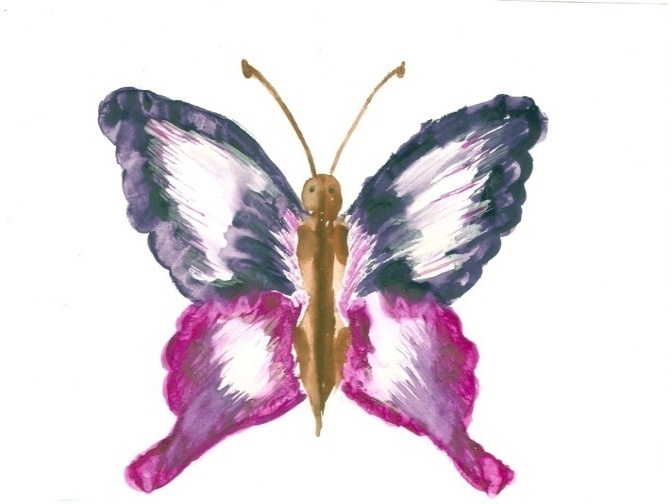 52
Кляксография
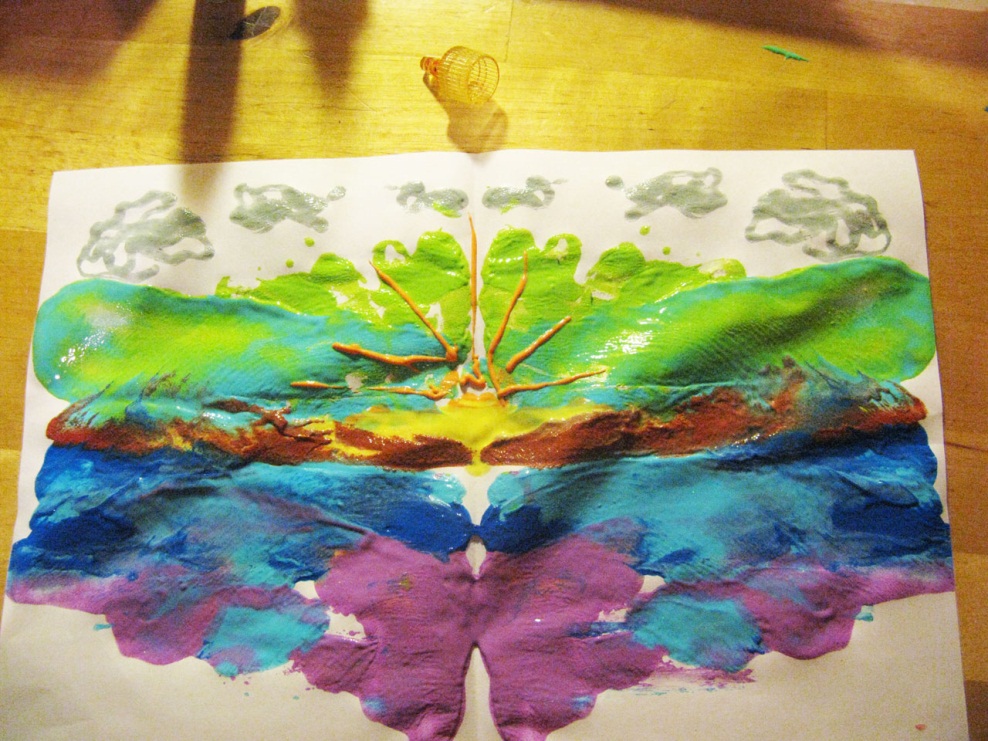 Возраст: от пяти лет.
Способ получения изображения:
ребенок лопаточкой или пластиковой ложкой выкладывает гуашь на бумагу. В результате получаются пятна в произвольном порядке. Затем лист складывается пополам и прижимается. Далее лист разворачивается, изображение рассматривается: определяется, на что оно похоже. Недостающие детали дорисовываются.
(Можно накрыть лист другим листом, прижать, затем отнять)
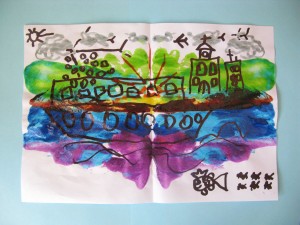 53
Кляксография с трубочкой
Возраст: от пяти лет.
Способ получения изображения:
ребенок зачерпывает пластиковой ложкой краску, выливает ее на лист, делая небольшое пятно (капельку). Затем на это пятно дует из трубочки так, чтобы ее конец не касался ни пятна, ни бумаги. При необходимости процедура повторяется, Недостающие детали дорисовываются.
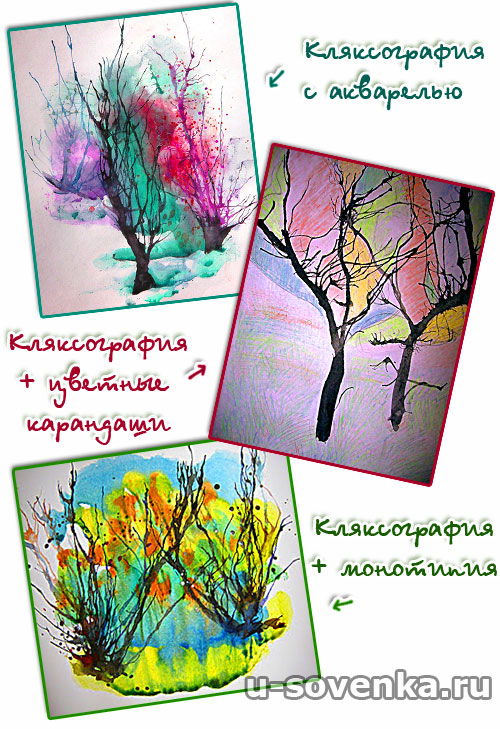 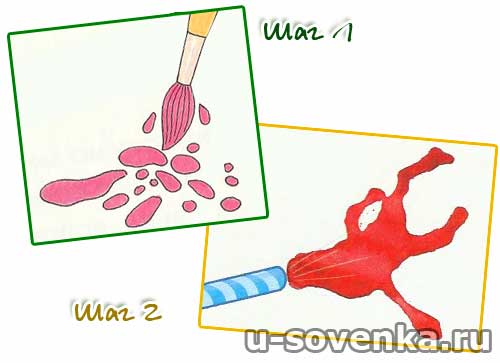 54
Кляксография с ниточкой
Способ получения изображения:
ребенок опускает нитку в краску, отжимает ее. Затем на листе бумаги выкладывает из нитки изображение, оставляя один ее конец свободным. После этого сверху накладывает другой лист, прижимает, придерживает рукой, и вытягивает нитку за кончик. Недостающие детали дорисовываются.
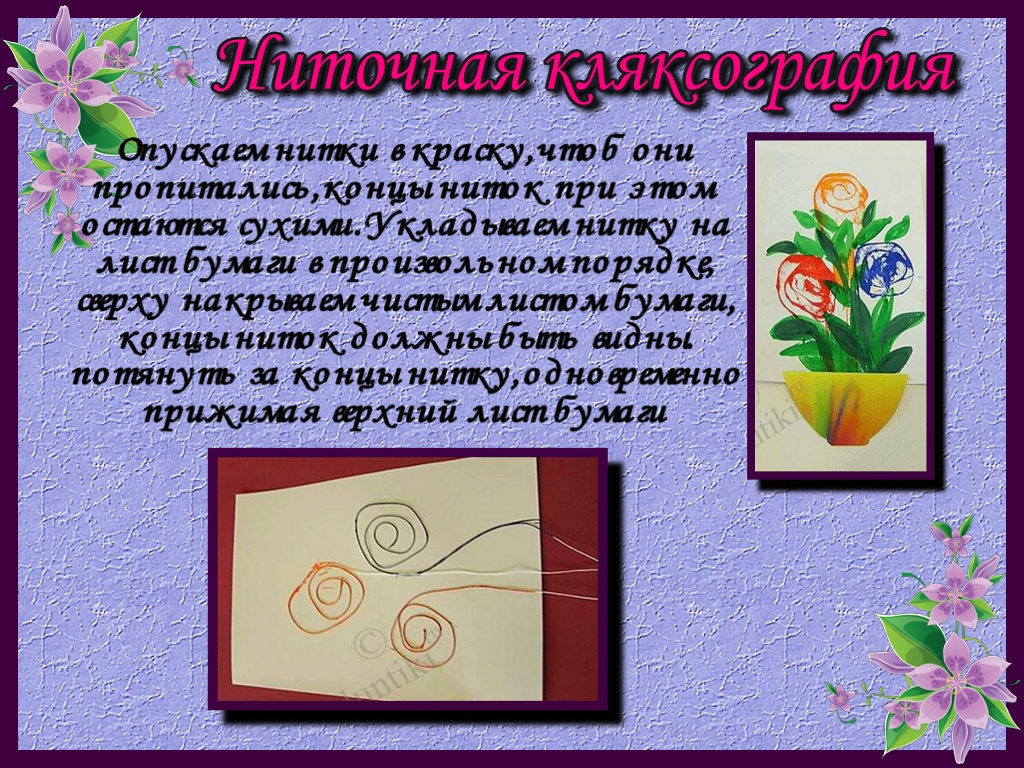 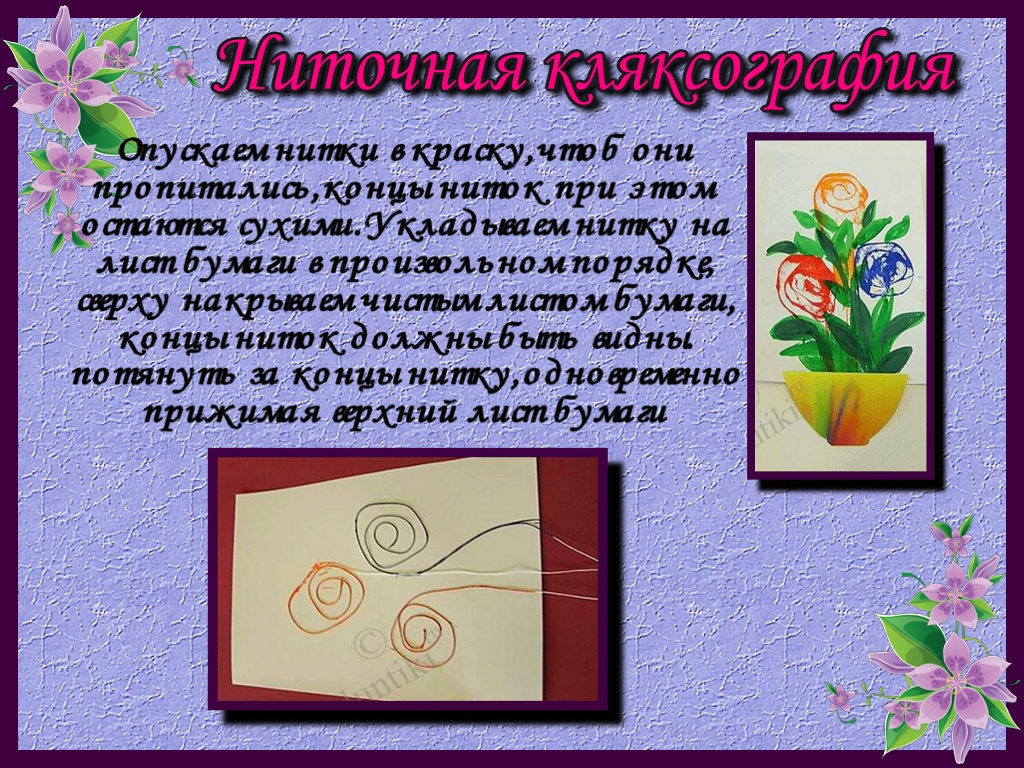 55
Рисование печаткой
Возраст: от трех лет.
Материалы: овощи (картофель, морковь, редис и т.д.)
Способ получения изображения: овощ разрезается пополам, на срез наносится рисунок, вырезается ножом по контуру так, чтобы он возвышался на 1 см. Ребёнок прижимает печатку к штемпельной подушке с краской (из тонкого поролона) и наносит оттиск на бумагу.
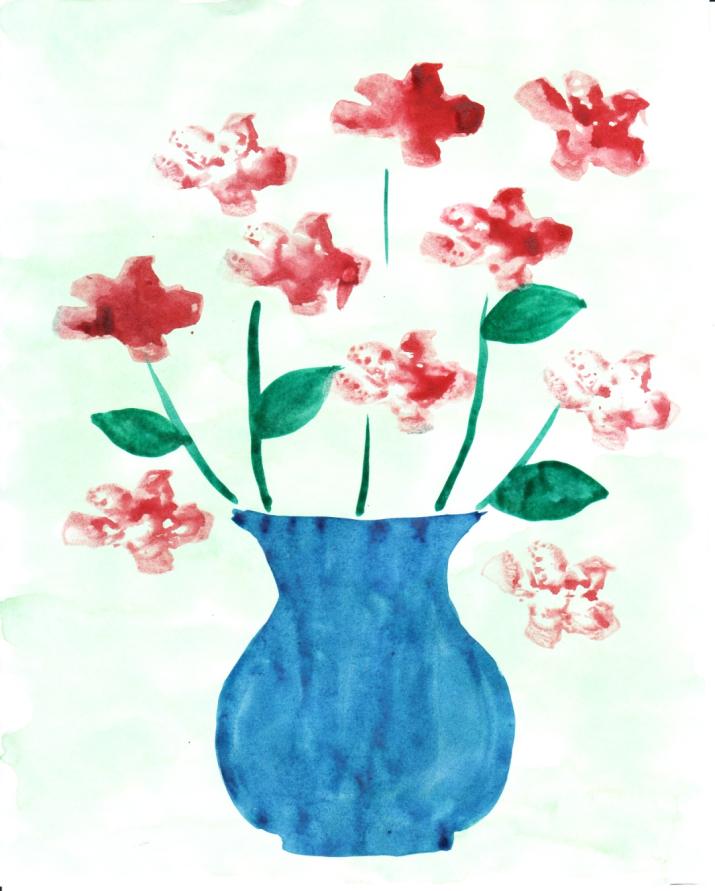 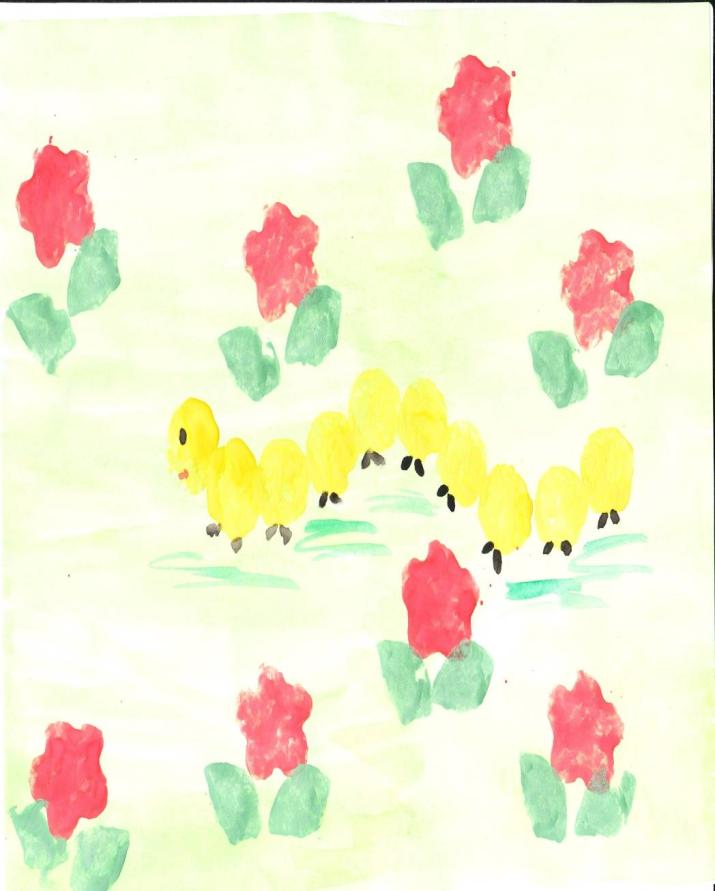 56
Рисование поролоном
Возраст: от четырех лет.
Способ получения изображения:
ребёнок прижимает печатку к штемпельной подушке с краской и наносит оттиск на бумагу. Для получения другого цвета меняются и мисочка, и печатка.
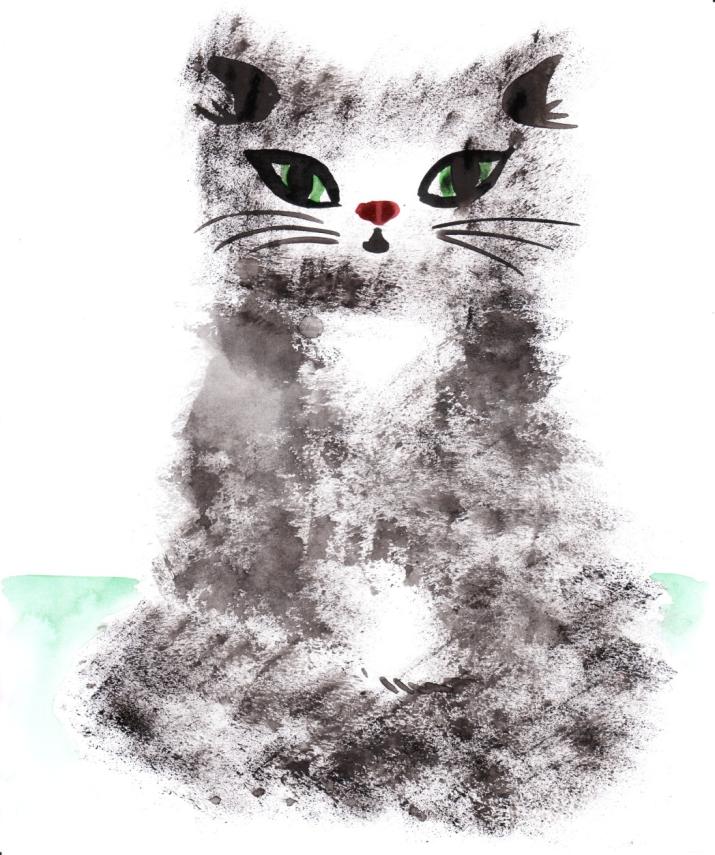 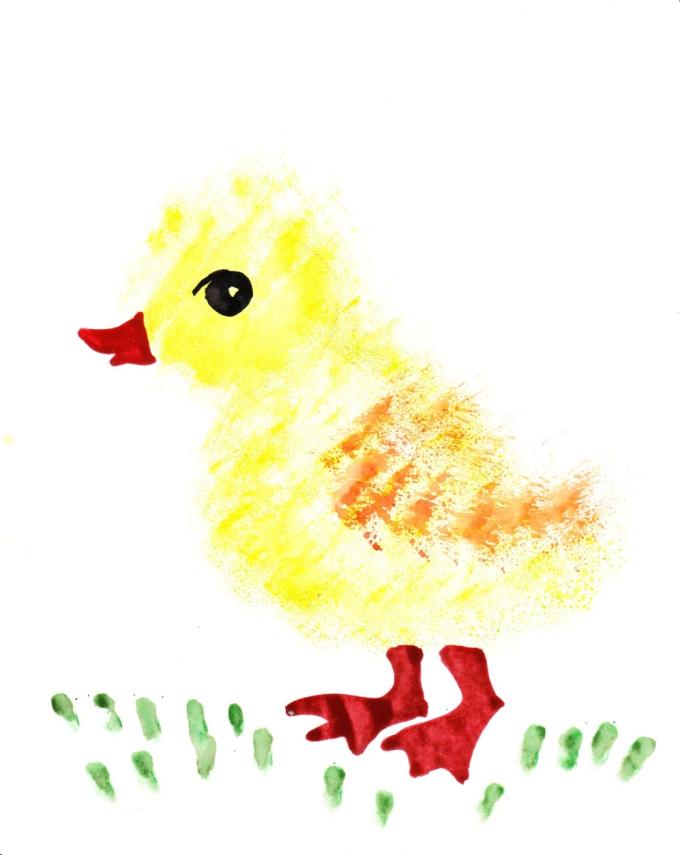 57
Граттаж
Возраст: от пяти лет.
Способ получения изображения: лист натирается свечой (или восковыми мелками) так, чтобы он весь был покрыт слоем воска. Затем на него наносится тушь, смешанная с жидким мылом. После высыхания палочкой процарапывается рисунок.
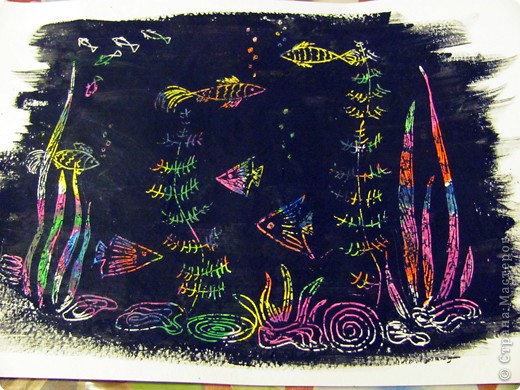 58
Способ изготовления поделок путем комбинирования различных техник
59
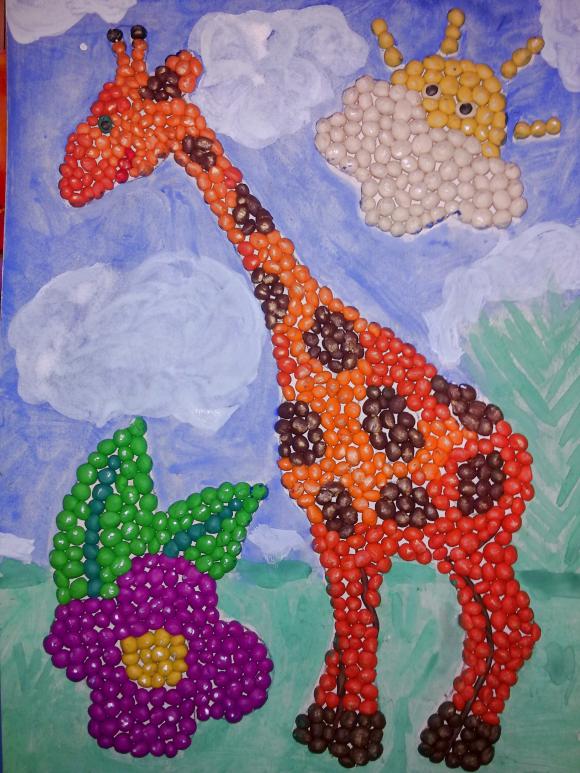 Картинка из шариков 
из пластилина
60
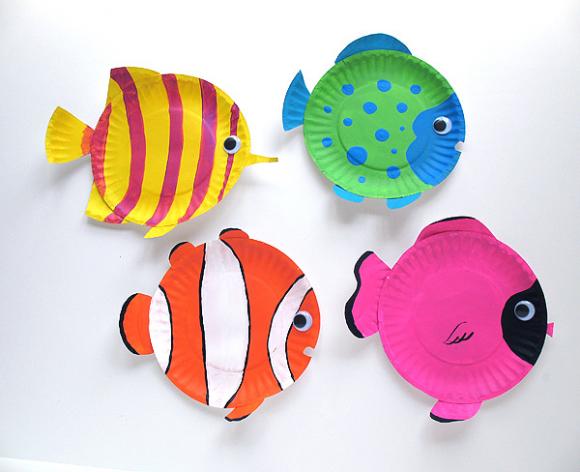 Рыбки из пластиковых тарелок (можно использовать бумажные тарелки)
61
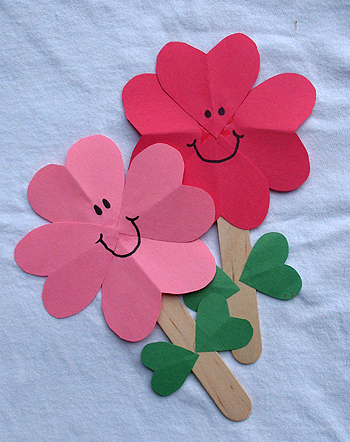 Цветы из палочек от мороженного и цветной бумаги
62
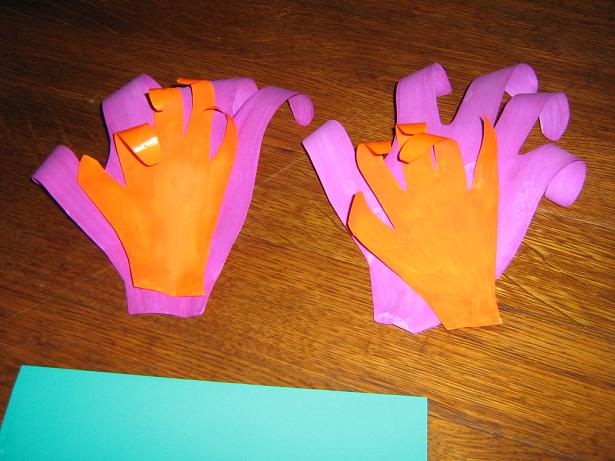 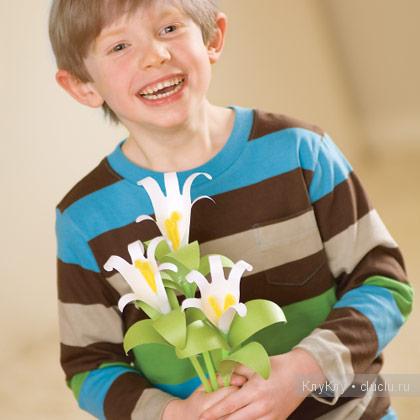 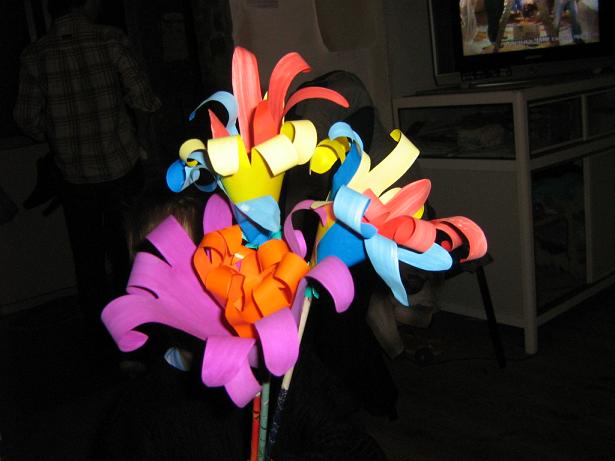 Цветы «Ладошки»
63
Поделки из шишек и пластилина
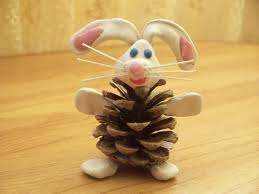 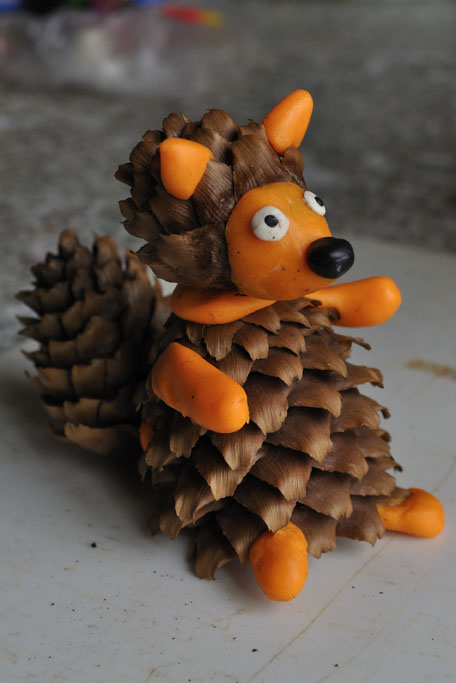 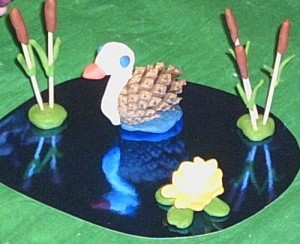 64
Поделки из картонных ячеек из-под яиц
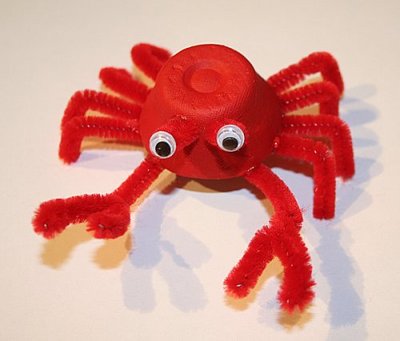 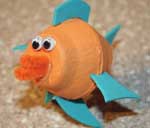 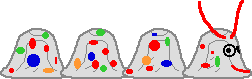 65
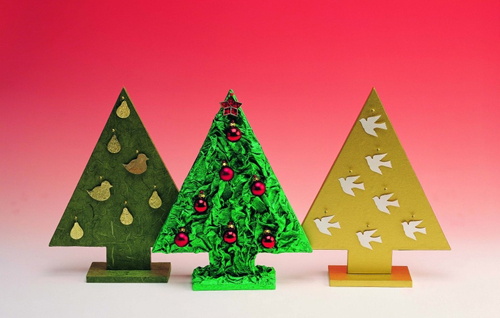 Елочки из картона, украшенные  различными элементами
66
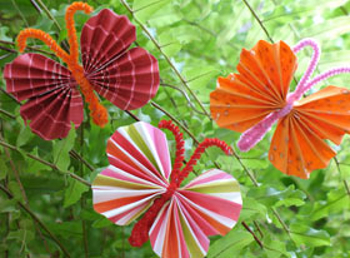 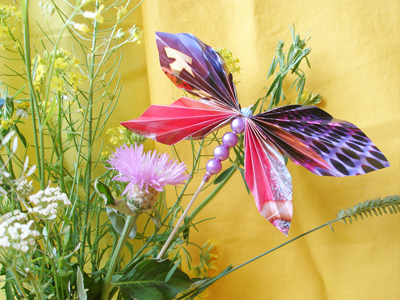 Бабочки из тонкой цветной бумаги и проволоки
67
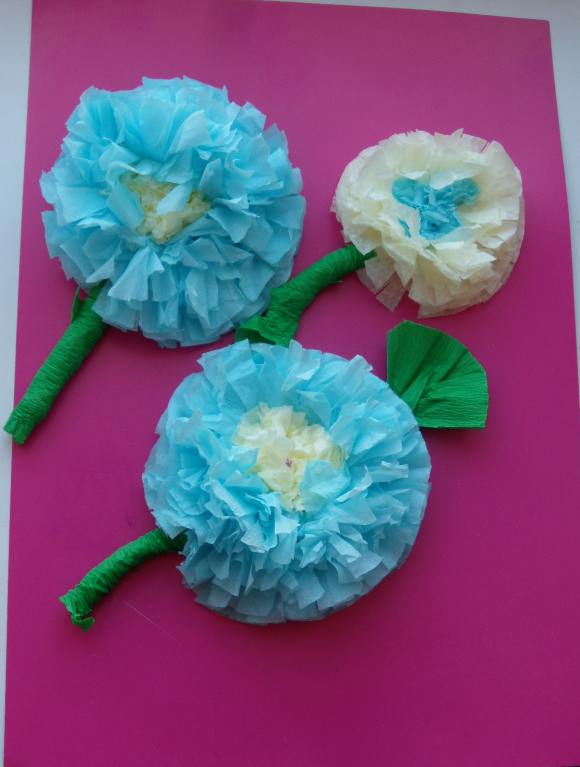 Поделки из салфеток
68
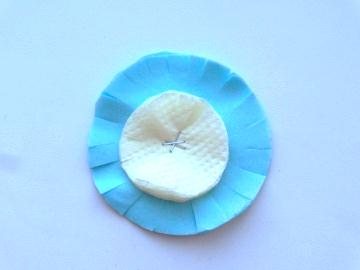 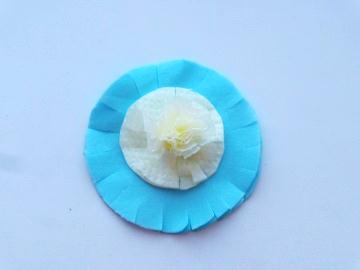 2.
3.
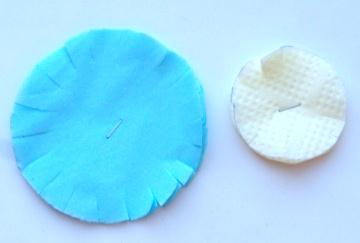 1.
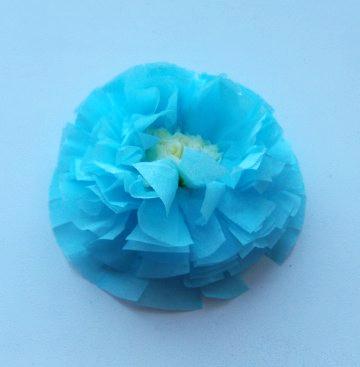 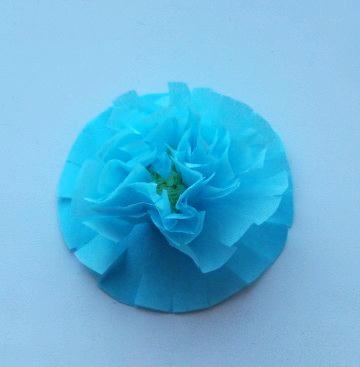 5.
4.
69
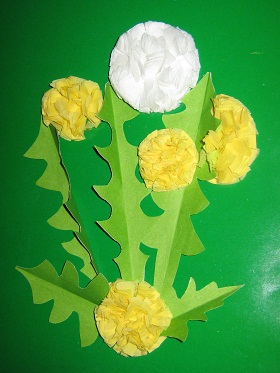 70
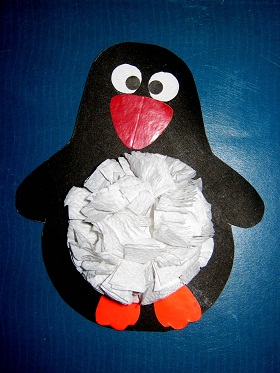 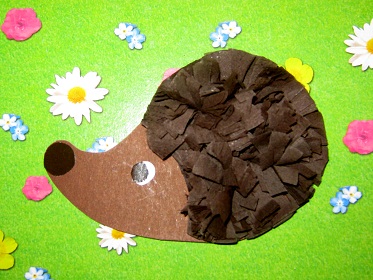 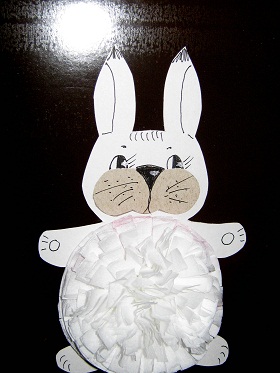 71
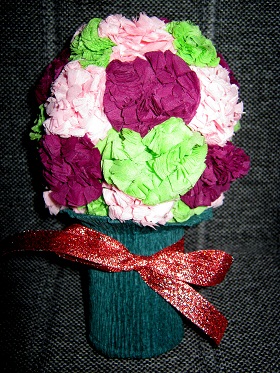 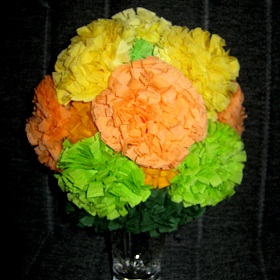 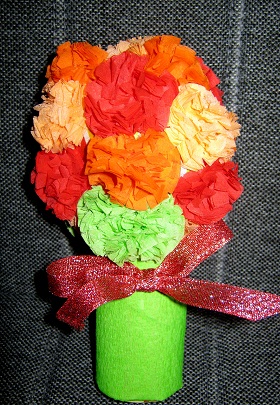 72
Примеры поделок к конкретным урокам

(для программы «Чистое Слово»)
73
Урок 3/19: Бог подарил детям семью, родителей .
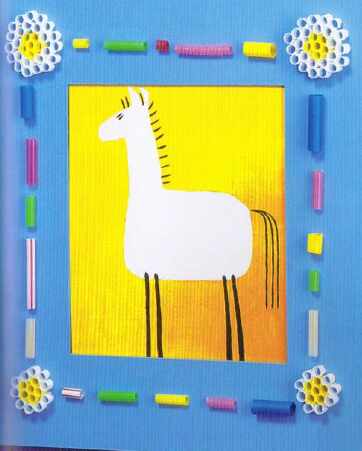 Рамка из коктейльных трубочек для семейной фотографии
74
Урок 3/4: Как был сотворен мир.
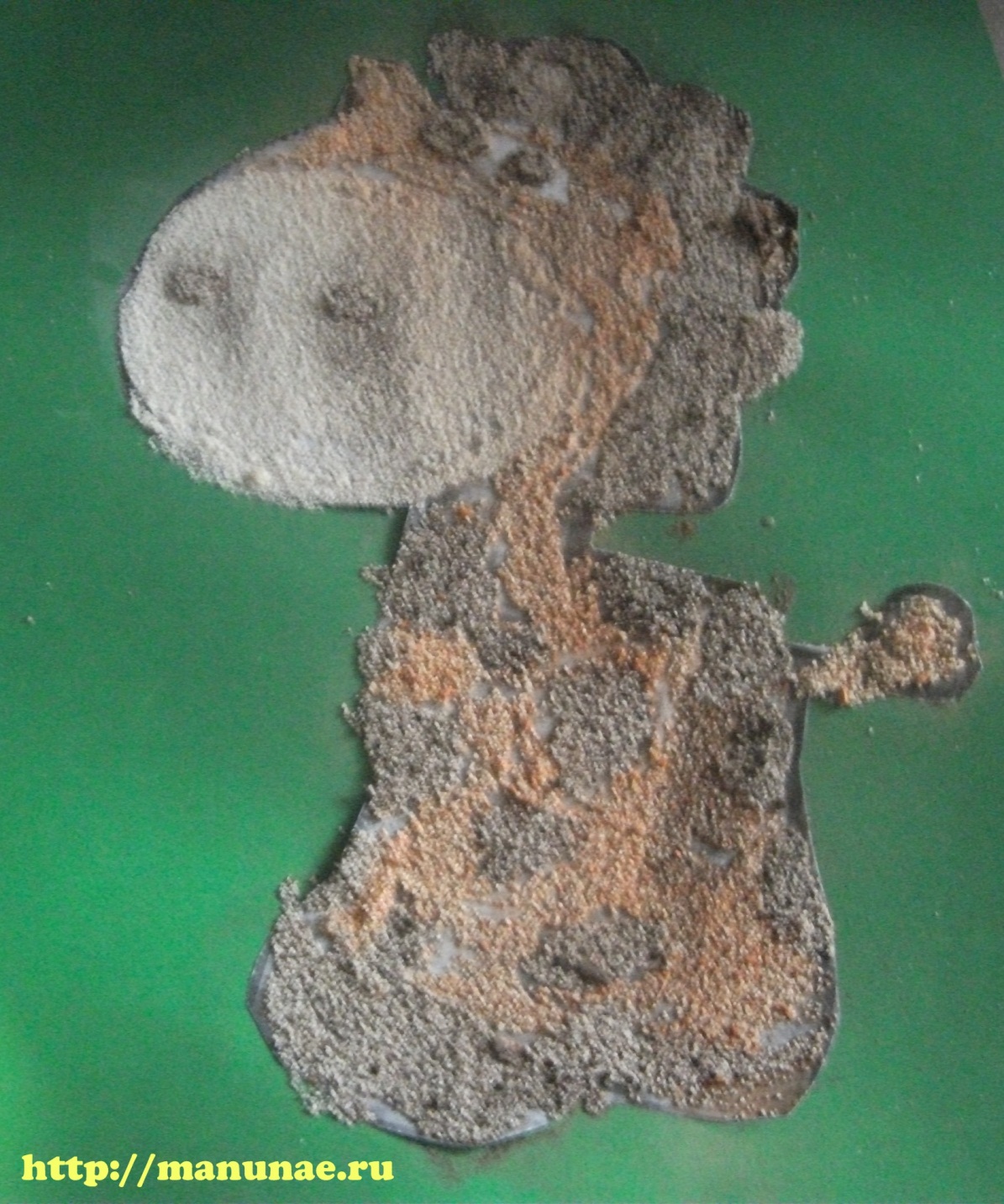 Жираф из окрашенной манной крупы
75
Урок 2/30: Бог хранит верующих в Него.
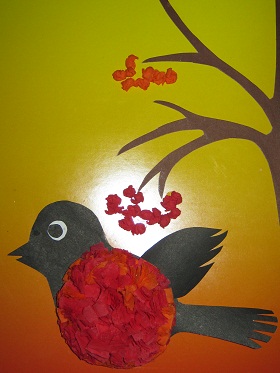 Птичка из пластилина и салфеток
(к детской песне «На ладони Божией птичку не пугает зло)
76
Урок 3/20: Чем дети могут радовать родителей: любить родителей, почитать их, слушаться, помогать им.
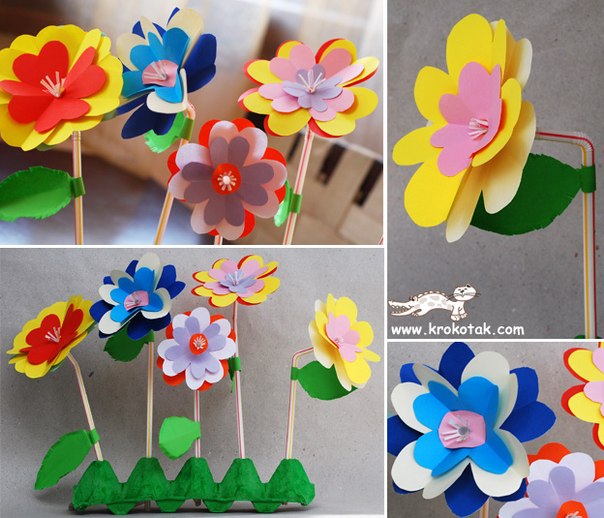 Цветы из коктейльных трубочек и цветной бумаги для подарка маме
77
Урок 3/14 : Что значит верить в Бога: доверять Библии как Божьему Слову
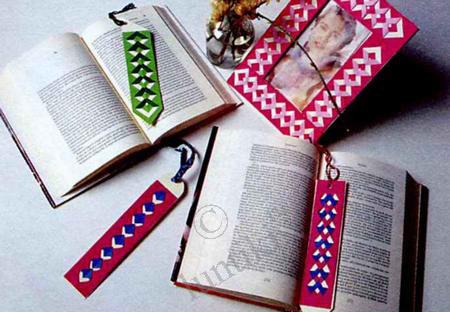 Закладка для Библии
78
К теме «Пасха»
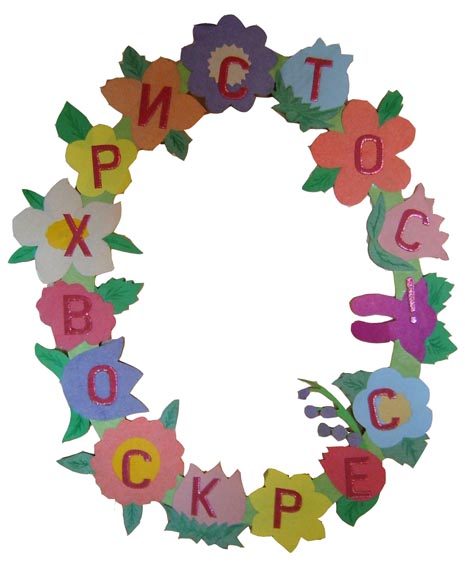 Пасхальный венок
79
Урок  3/12 : Поведение детей в Доме Божьем
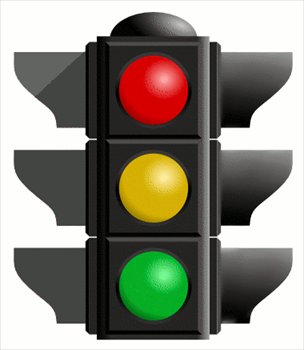 Светофор из цветной бумаги. Под ним – правила поведения в церкви.
80
Как подобрать к уроку соответствующую поделку – вопрос творческий, и к нему можно подойти с разных сторон.
Способы связи поделки с темой:
1) Поделка-иллюстрация темы урока;

2) Поделка-персонаж из библейской истории по теме урока (например, в истории про Иону, поделка – кит);

3) При использовании рассказа, связанного с темой урока, поделкой может быть главное действующее лицо или какой-то важный объект из рассказа;
81
4) При использовании на уроке песни по теме урока, можно сделать поделку про то, о чем поется в песне. (Пример: песня «На ладони Божией птичку не пугает зло» по теме 2/30 «Бог хранит верующих в Него». Поделка – птичка.);

5) В темах о дружбе, о том, чтобы не быть жадным можно сделать красивые поделки и подарить их друг другу (т.е. реализовать тему на практике с помощью поделки);

6) Поделки по тематике приближающихся праздников (Пасха, Рождество и т.д.)
82